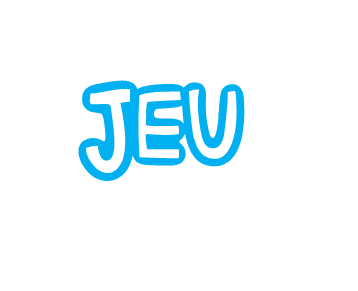 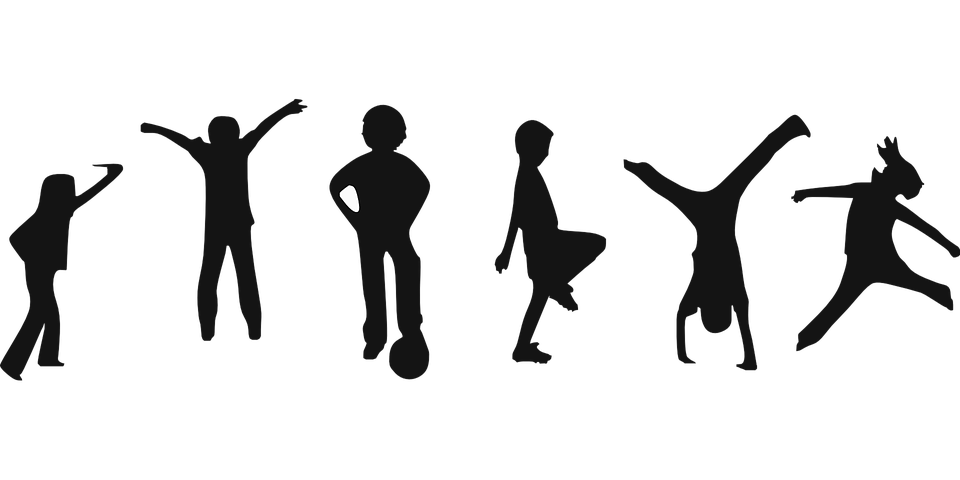 CP – CE1 – CE2 – série 1
Les couleurs
extérieur
Notes :
Actif 
 Réponse à un signal auditif – attention visuelle
 Mémoriser les joueurs de la même couleur, être rapide et organisés.
REGLE du JEU
ORGANISATION
Matériel : foulards, rubans ou bandes de papier Crêpon attachés au poignet de chaque joueur.
This work is licensed under a Creative Commons Attribution-NonCommercial-ShareAlike 4.0 International License.
ReCreatisse.com
[Speaker Notes: Notes]